Výzkum volební účasti
Jakub Jusko
Volební účast
„Volení jako nejběžnější a nejdůležitější akt občana v demokracii“ Aldrich 1993


„Jeden z nejdůležitějších indikátorů demokratické výkonnosti (performance)“ Powell 1982


„Důležitý faktor volebních výsledků“
2
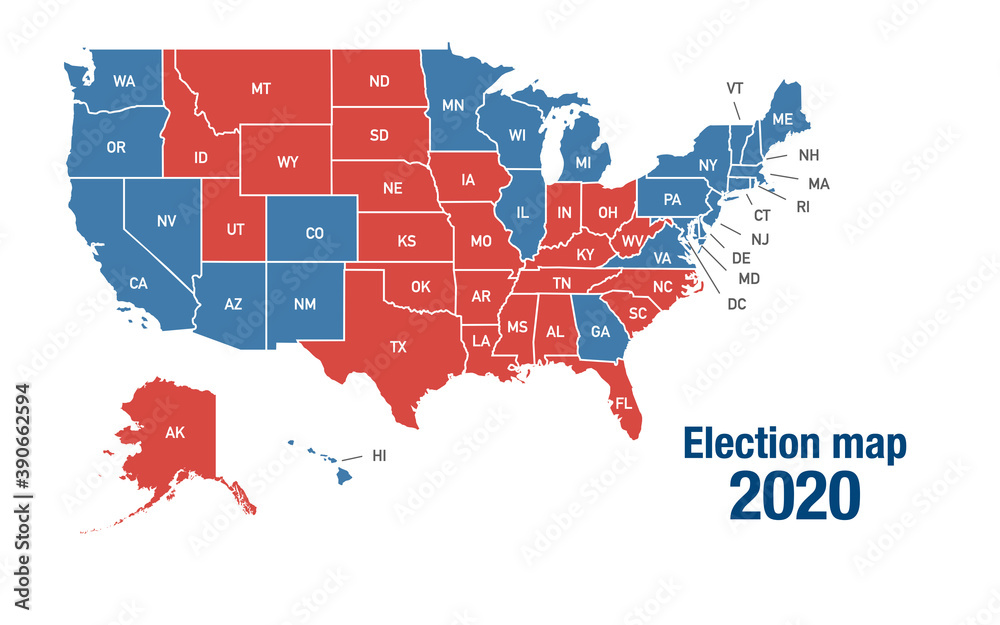 Volebná účasť
3
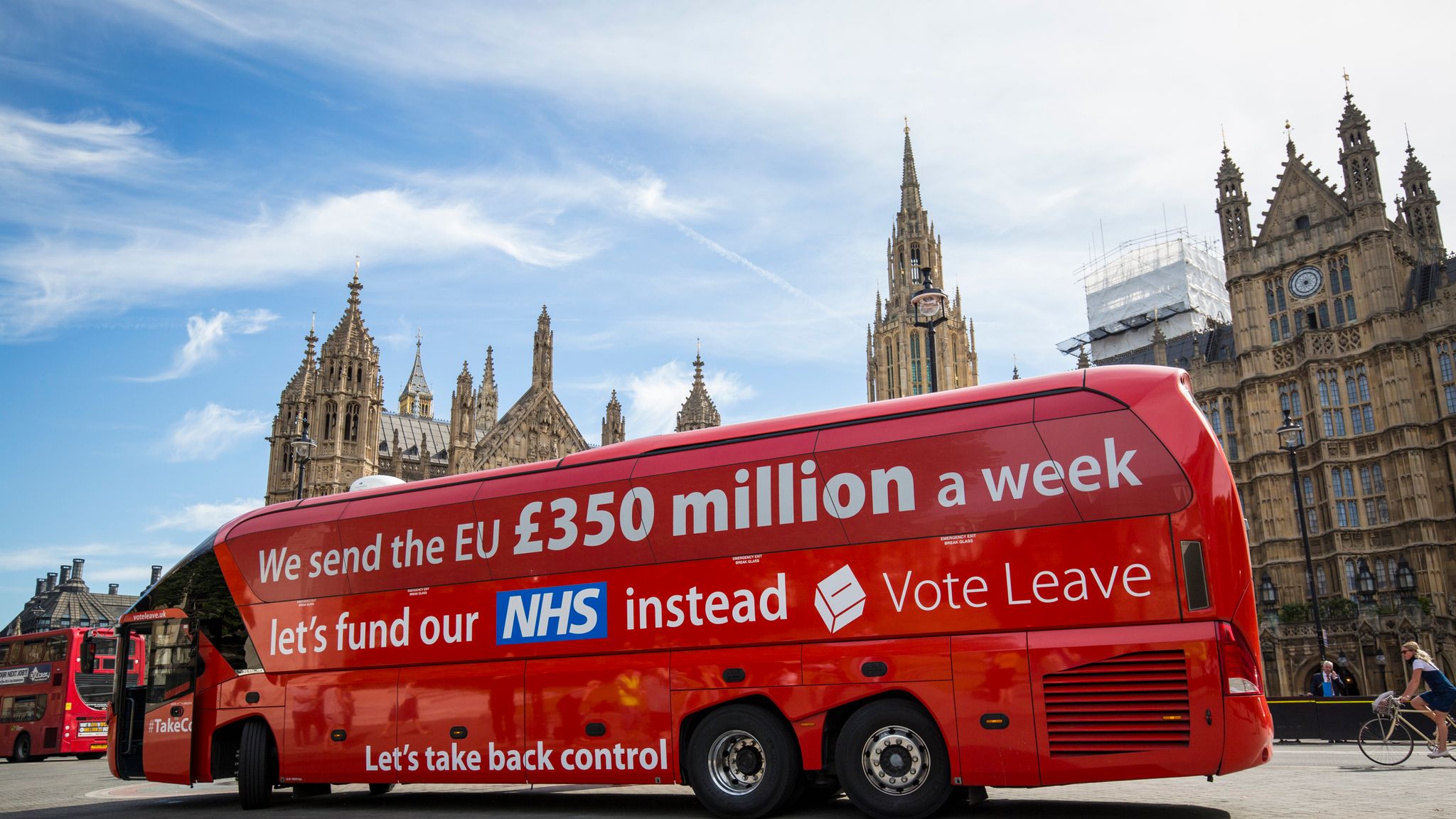 Volebná účasť
4
Zdroj: Fisher et al. 2018
5
Zdroj: Cancela a Geys 2016
6
Náhled na problematiku
Spor o tom, jestli vysoká VÚ je důležitá:
- JE (např. Lijphart 1997) vs. NEMUSÍ (např. Rosema 2007)

Práce s individuální i marko-úrovní, data založené od cross-sectional po longitudálne surveys, od big-data po experimentální metody

Volební účast a volení jedna z nejzkoumanějších oblastí politického chování => jinými slovy – mnoho výzkumu
7
Nutné filtrování
Mýty a fakta voleb(né účasti)
8
Náhled na problematiku
Zkoumání: 1) Jestli se volí (jaká je vysoká účast a proč), 
                     2) Jak se volí (determinanty volby konkrétní strany)

Nedostatek konsenzu v rámci vědecké komunity na „jádře modelu“ VÚ -> mnoho faktorů a teorií, ne vždy platí

Můžou pomoct meta-analýzy VÚ (např. Geys 2006, Smets a Van Ham 2013, Cancela a Geys 2016, Stockemer 2017)
9
Dvě odvětví studií o VÚ
1) Studie na individuální úrovni

Které osobní charakteristiky mezi voliči jich odlišují v tom, aby šli volit?


2) Makro-level studie

Jak kontext, v kterém se volby uskutečňují, ovlivňuje VÚ?
10
1) Studie na individuální úrovnijak měřit?
11
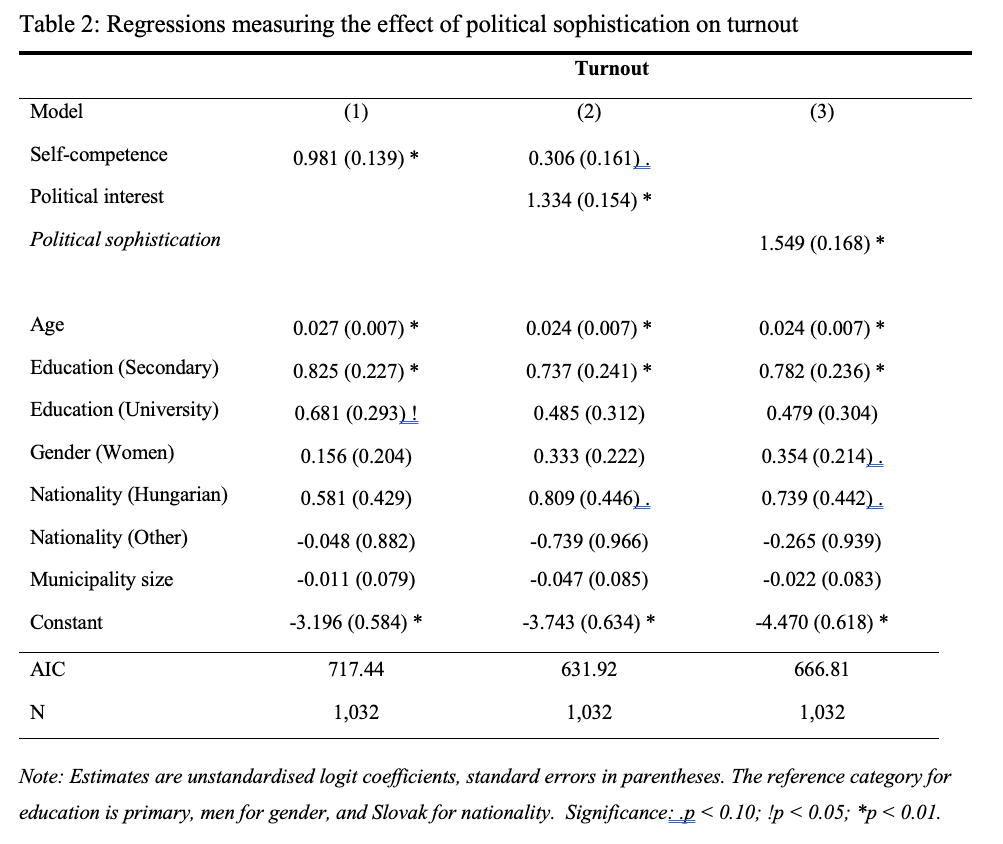 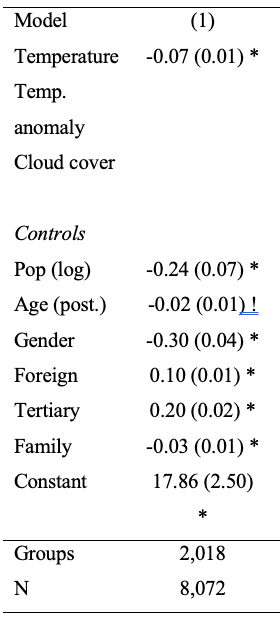 12
Studie na individuální úrovni
A) The resource model

B) Model racionální volby

C) Mobilizační model

D)Socializačně-psychologický model
13
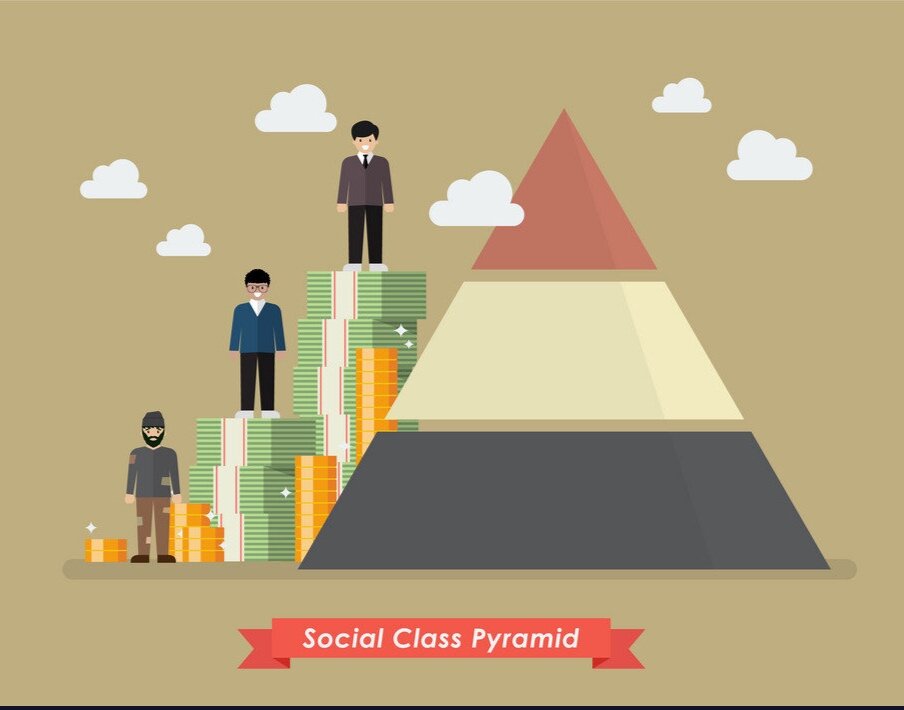 14
A) Model socio-ekonomického statusu (SES, the resource model)
Participace je akt řízený individuálními prostředky (čas, peníze, skills)

Osoby, které pracují, mají vyšší příjem a vyšší SES mají větší šanci na širší spektrum prostředků

Osoby s nízkým SES mají menší šanci na participaci, protože:
neumí ustát náklady na volení (jak volit, registrování)
potřeba koncentrace na vlastní materiální blaho nezvyšuje občanský zájem a tím i zájem o politiku
15
A) Model socio-ekonomického statusu (SES, the resource model)
Věk (+): mladí voliči nemají jasno v jejich politických zájmech, dospělí častěji přijímají společenské normy, změny v společenských sítích (skupinách)

Vzdělaní (+): přispívá k zdrojům -> proxy sociální třídy a skills
                           jeden z nejsilnějších prediktorů, 
                           paradox zvyšující vzdělanosti (a nezvyšující se účasti)

Příjem (+): malé no signifikantní efekty
16
17
A) Model socio-ekonomického statusu (SES, the resource model)
Rezidenční stabilita (+): větší ukotvení občanů v komunitě -> silnější komunitní vazby -> lepší znalost místních (politických) záležitostí

Region (-): možné velké rozdíly v rámci krajiny (jako kontrolní proměnná)
18
A) Model socio-ekonomického statusu (SES, the resource model)
Méně „úspěšné“ proměnné:
gender

rasa

občanství

manželský status – víc angažovaný partner, větší snaha o “dobré občanství“ vs. méně volného času
19
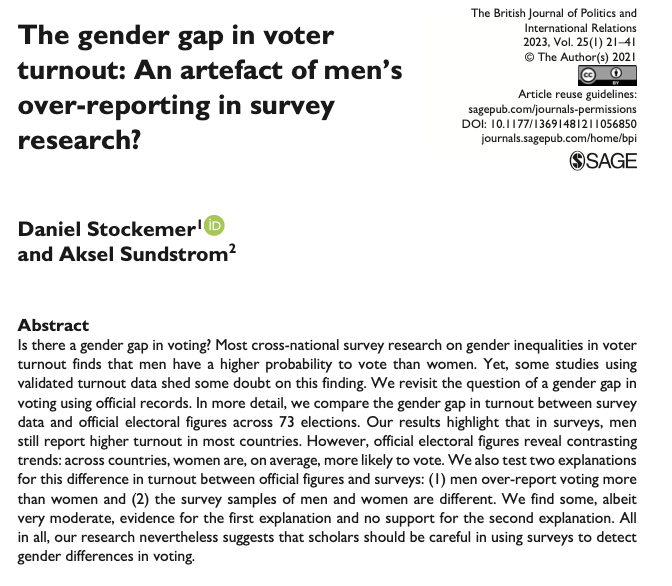 20
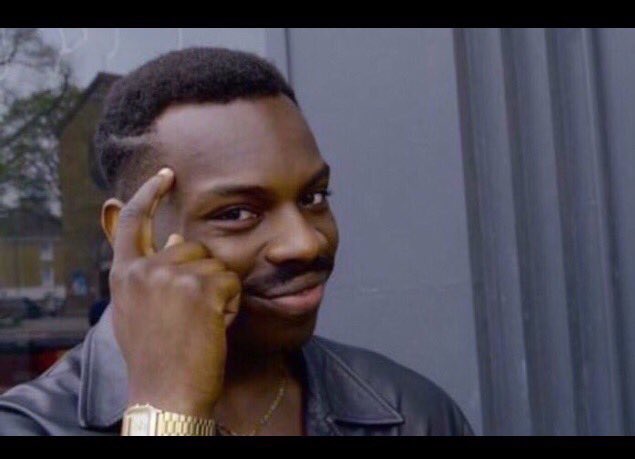 21
B) Model racionální volby
Zaměřuje se na „kalkul volení“ voliče, který by měl volit, když benefity převáží nad náklady volby

R = PB - C

Volič by měl volit, když PB > C

Modifikovaná verze: R = PB – C + D
22
B) Model racionální volby
Občanská povinnost (D) (+): „v demokracii je morální povinnost každého voliče jít k volbám“, „potřebné na zachovaní demokracie“, „nesplnění = provinění“

Instrumentální benefity (B) (+): zaujímá mě, kdo vyhrál volby, osobní prospěch z vítězství

Náklady (C) (-): čas na volbu, jak „těžké“ je jít volit (méně úspěšné)
23
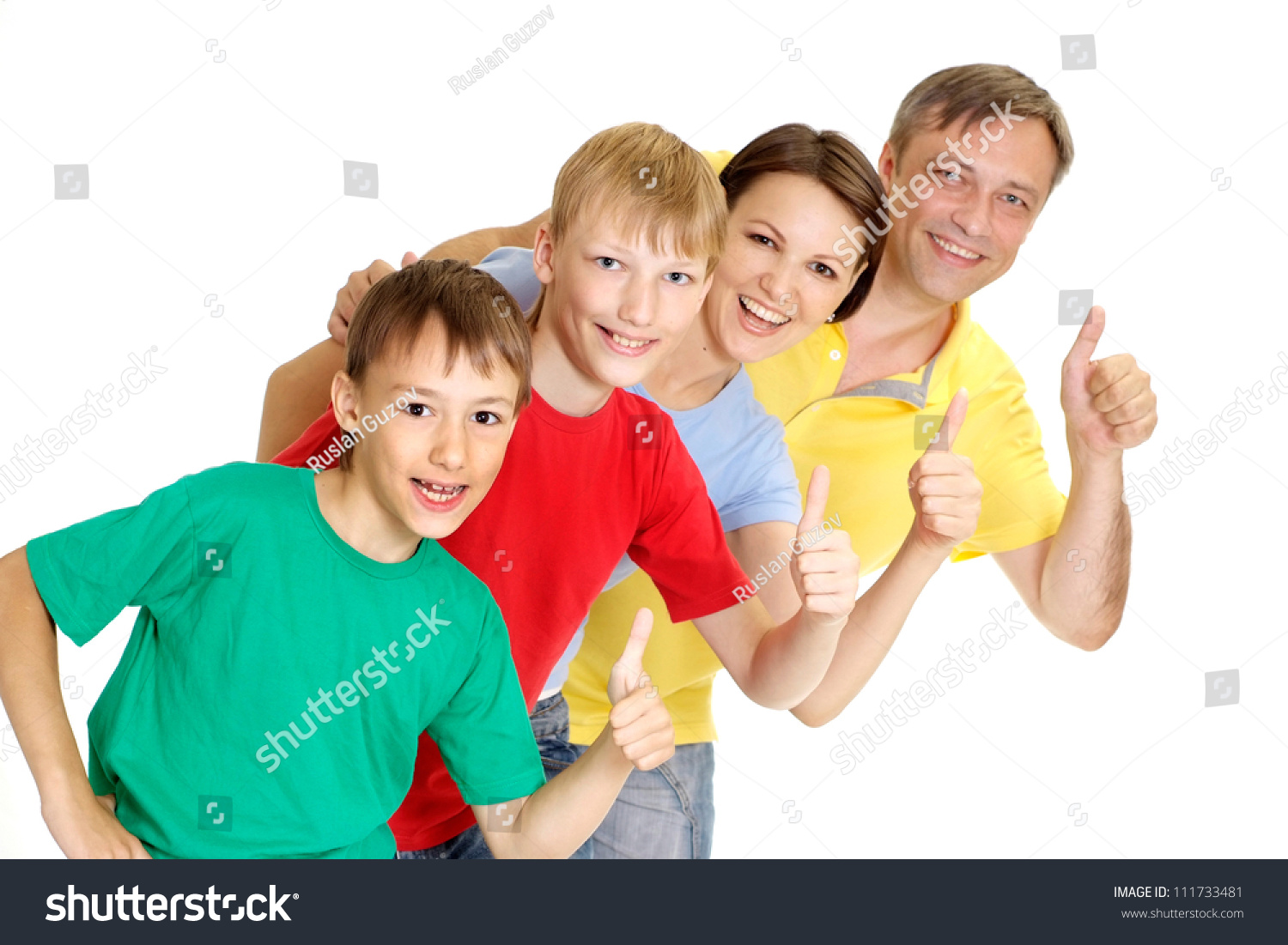 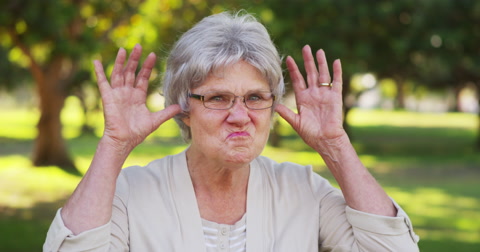 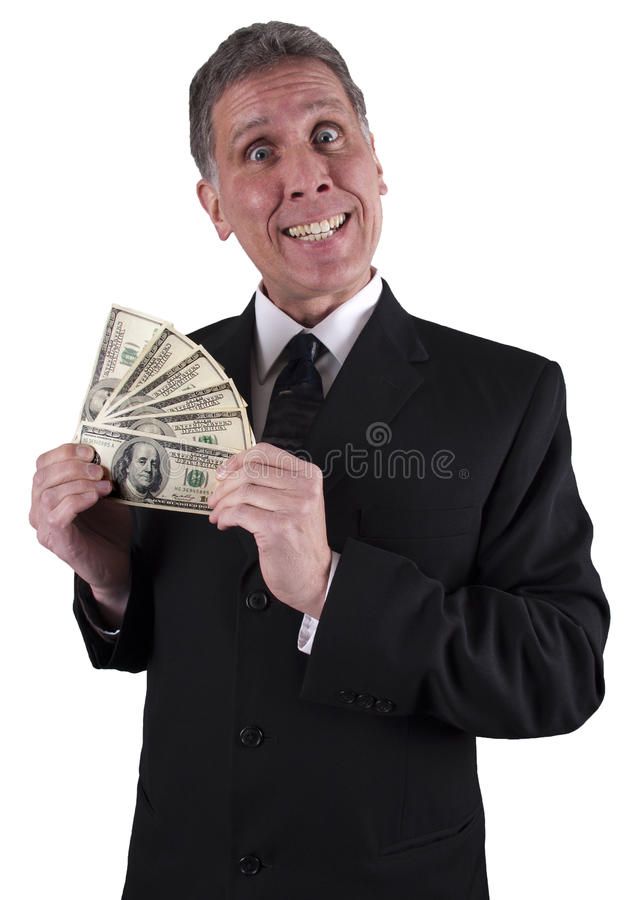 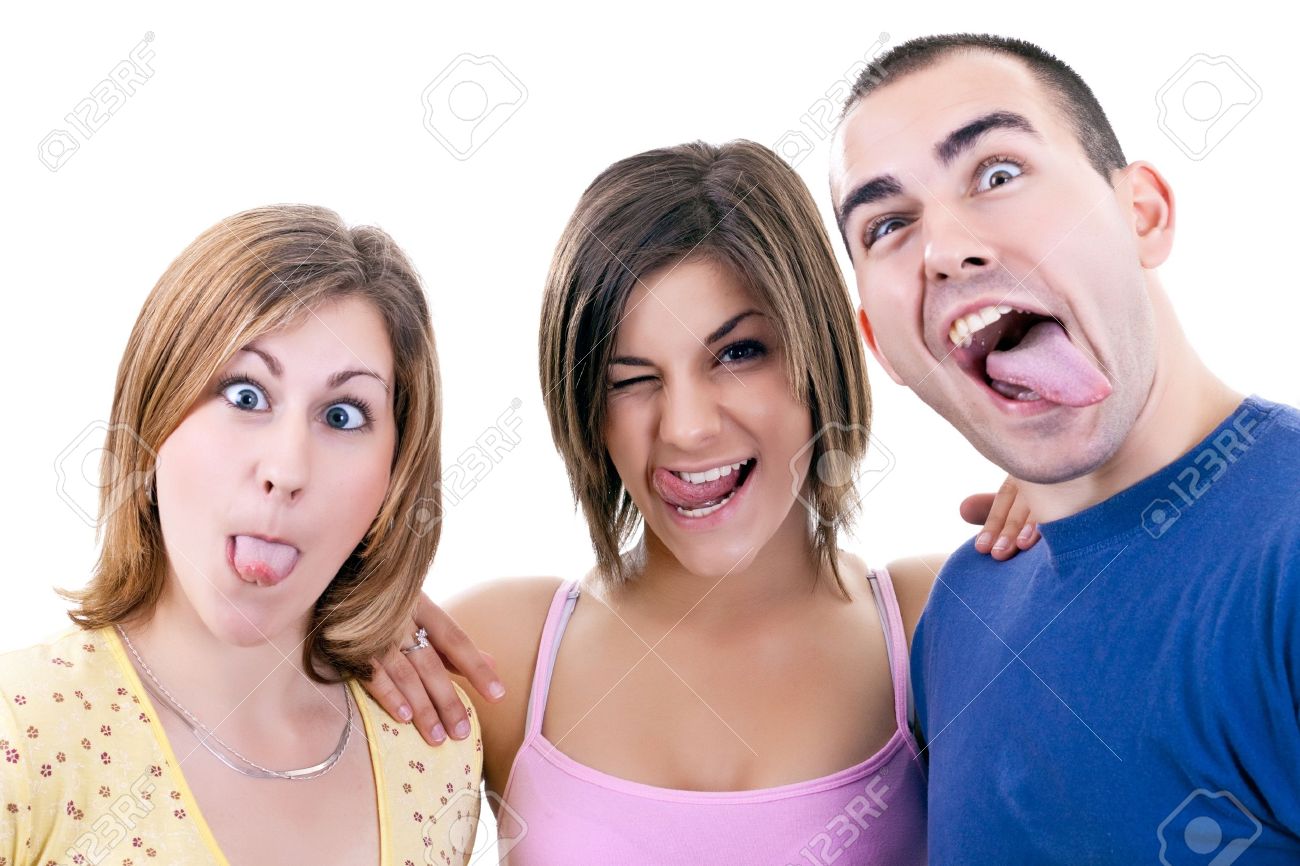 24
B) Model racionální volby
Pr) Blais et al. (2000): The calculus of voting: An empirical test
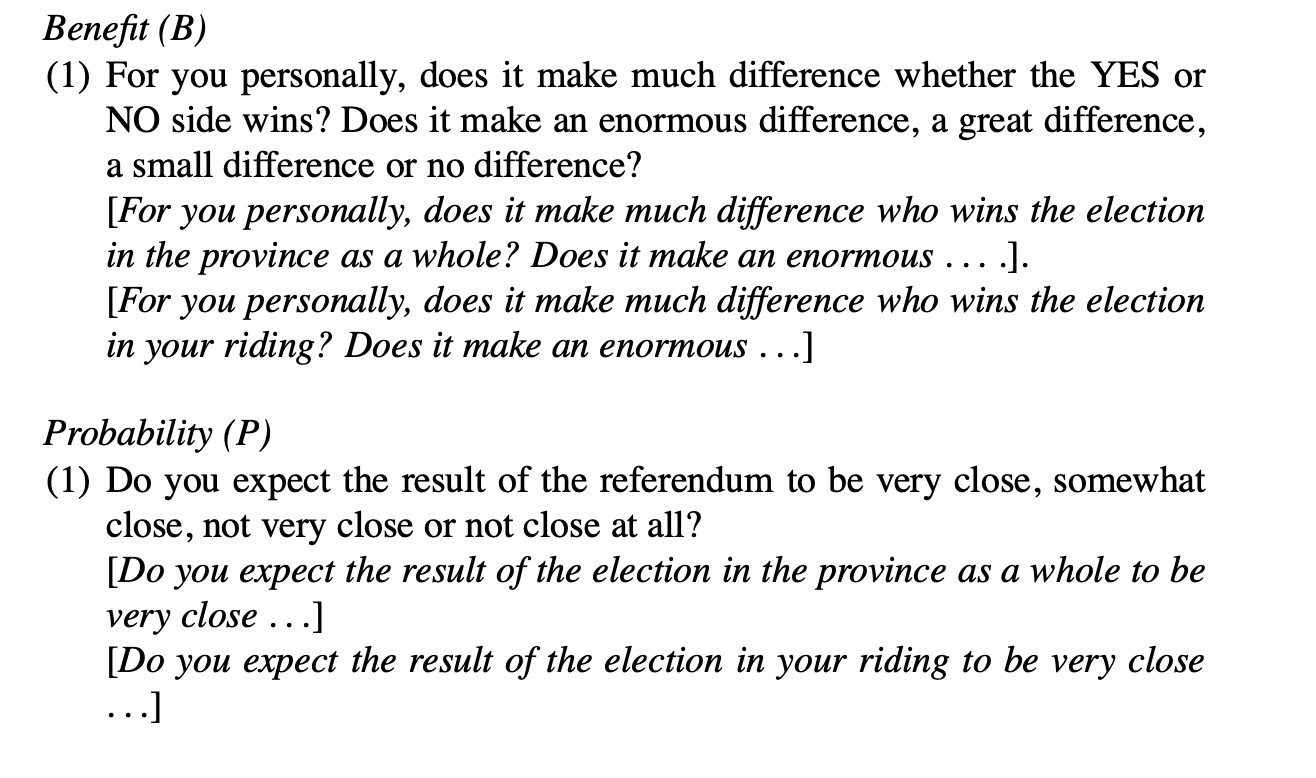 25
B) Model racionální volby
Pr) Blais et al. (2000): The calculus of voting: An empirical test
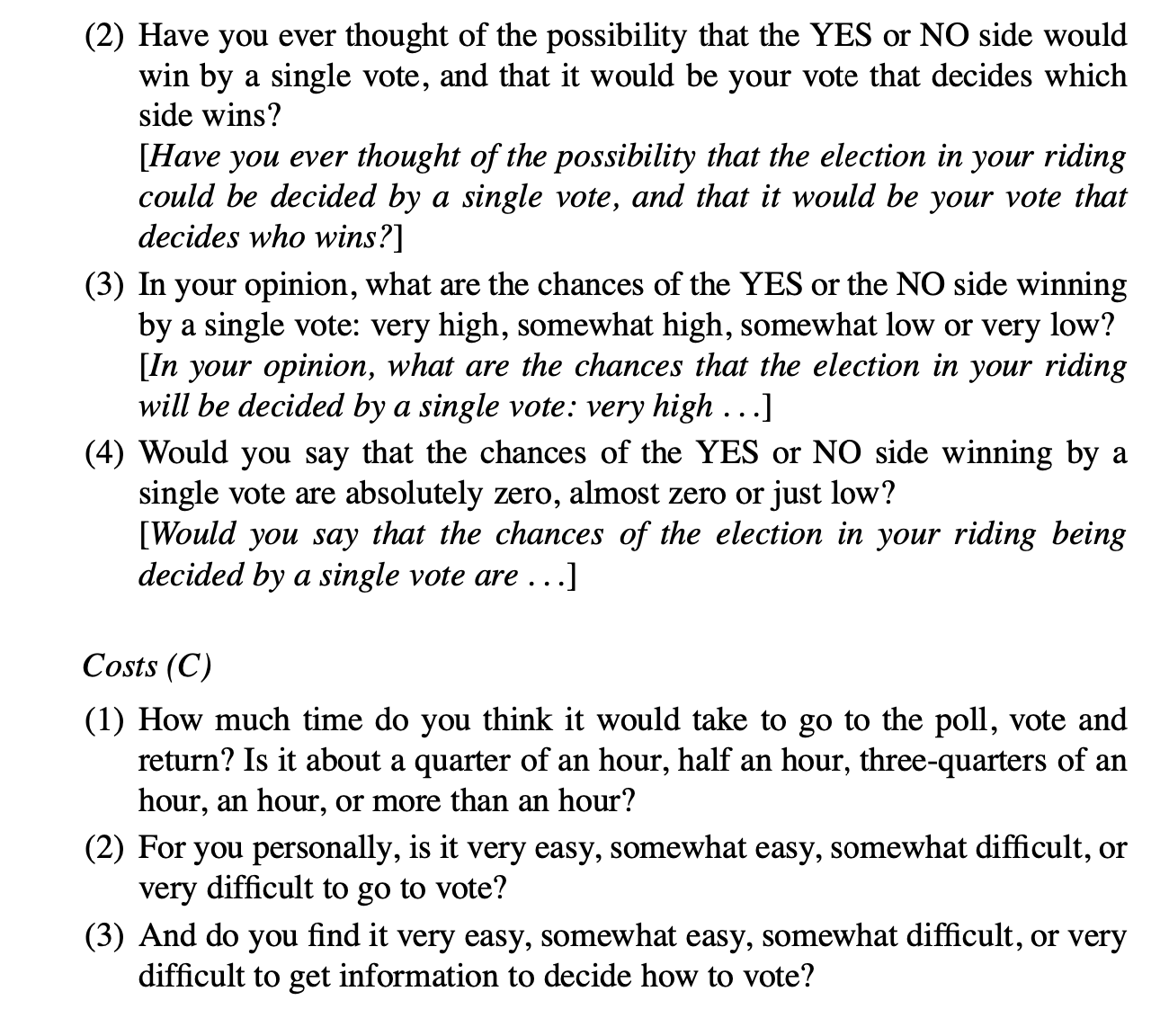 26
B) Model racionální volby
Pr) Blais et al. (2000): The calculus of voting: An empirical test
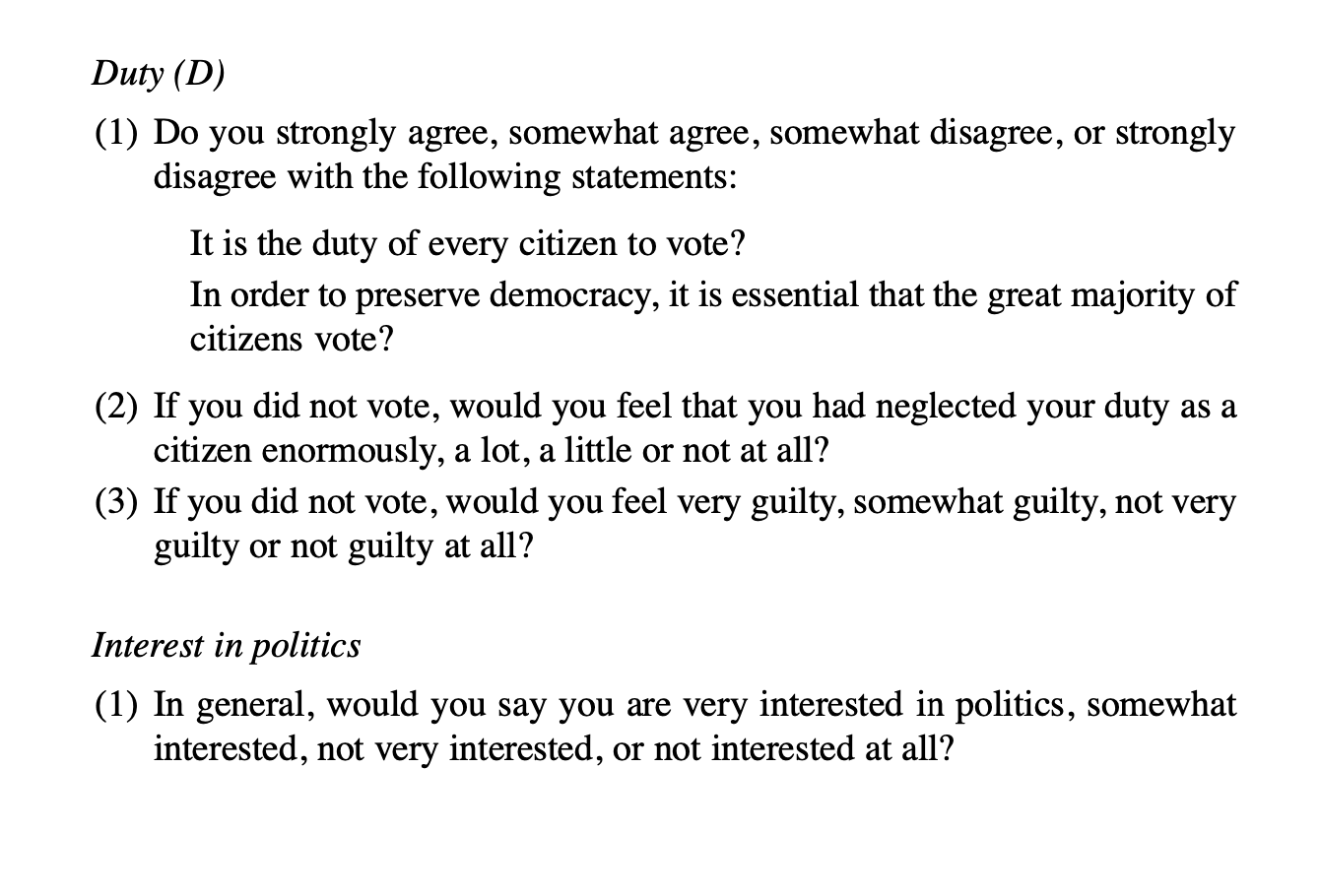 27
B) Model racionální volby
a věk
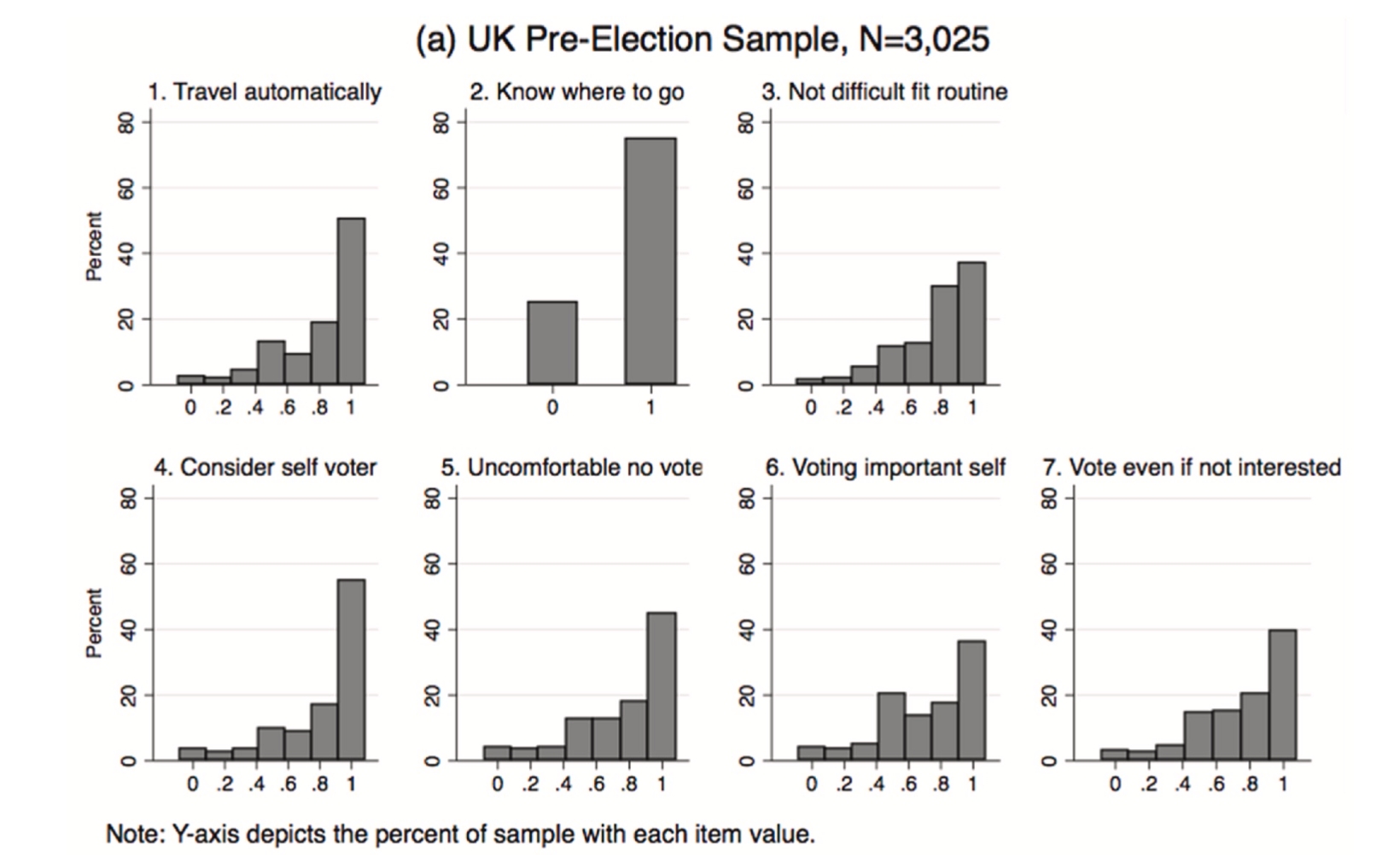 Rozdíly spojené s věkem v rámci C -> dospělost -> výsledky -> sociální sítě -> kapacita pol.znalosti + skills -> náklady na zisk informací         -> korelace s věkem


Rozšíření B) vysvětlení o behaviorální složku => volení je HABITUÁLNÍ = volení v prvých volbách usnadňuje volení v následujících volbách, čím je VÚ pravděpodobnější (více jak věk a vzdělání)

Důležité hlavně u mladých (prvovoliči) -> změna v chování je silnější -> snowball efekt na dlouhodobé politické chování (a opačně)
28
Zdroj: Cravens 2020
B) Model racionální volby
a věk
Rozdíly spojené s věkem v rámci C -> dospělost -> výsledky -> sociální sítě -> kapacita pol.znalosti + skills -> náklady na zisk informací         -> korelace s věkem


Rozšíření B) vysvětlení o behaviorální složku => volení je HABITUÁLNÍ = volení v prvých volbách usnadňuje volení v následujících volbách, čím je VÚ pravděpodobnější (více jak věk a vzdělání)

Důležité hlavně u mladých (prvovoliči) -> změna v chování je silnější -> snowball efekt na dlouhodobé politické chování (a opačně)
29
https://open.spotify.com/episode/2DSphgsZ7iXDXxycJRRwd4?si=034d4e2cf3d542f8
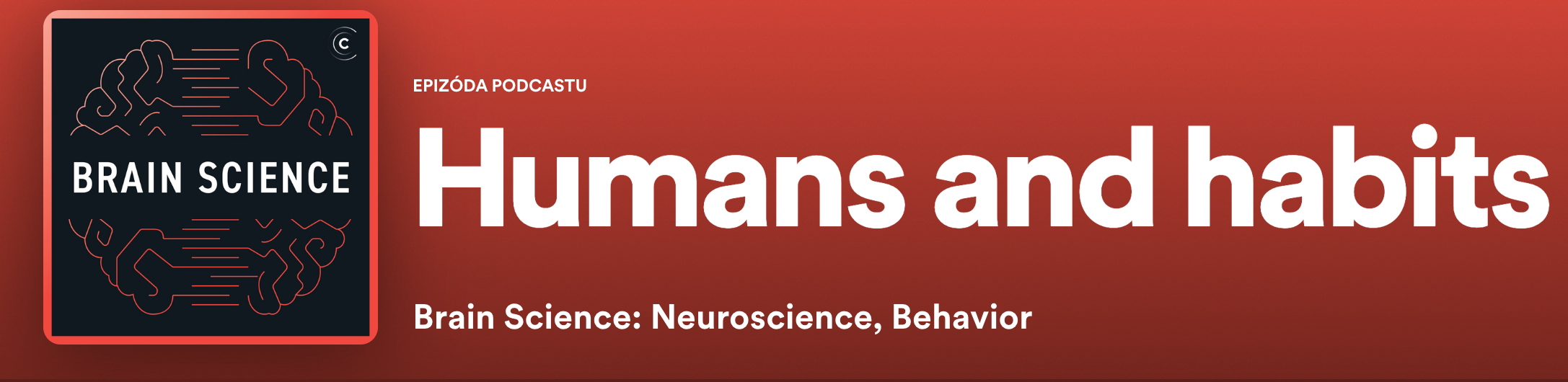 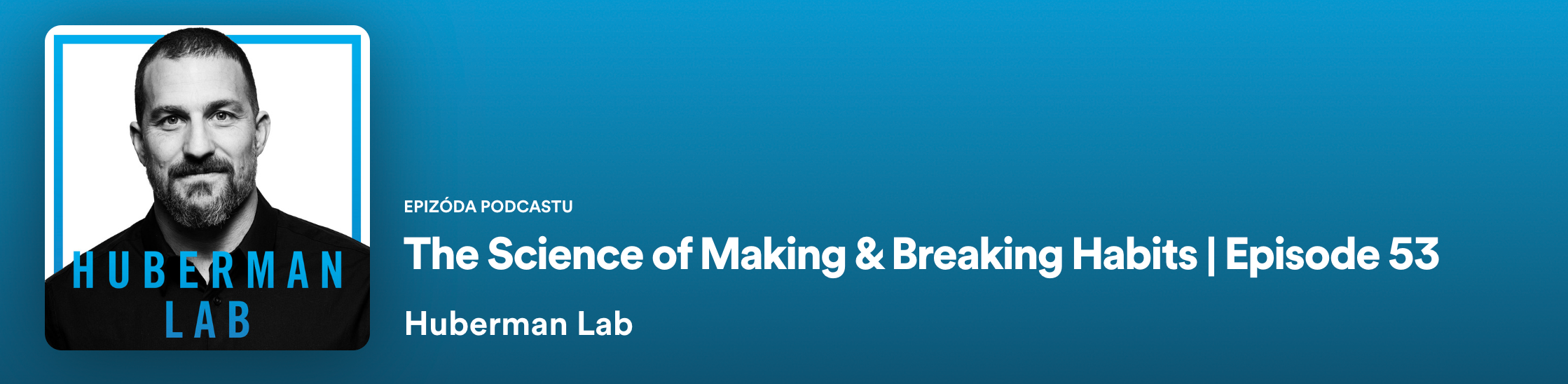 https://open.spotify.com/episode/1k7ofXS8KOle5Gj1Ov40Cj?si=9afe4de336ac4559
30
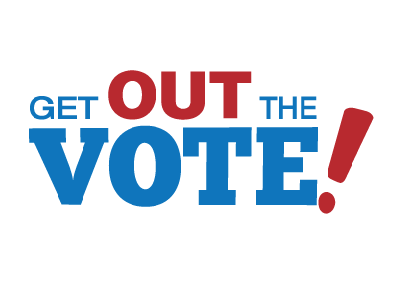 31
C) Mobilizační model
Někdy brán v rámci modelu racionální volby

Politické strany a organizace absorbují část nákladů na participaci (C) poskytováním informací o stranách, kandidátech, politickém procese aby C nepřevážilo B

Břemeno participace je na organizacích, které mobilizují racionálně „deaktivovanou“ veřejnost
32
C) Mobilizační model
Stranická + nestranická mobilizace (GOTV) (+): zpravidla silnější efekt stranické mobilizace

Vystavení se médiím (+):
Politické zprávy vedou k vyšší míře politické informovanosti
Čtení novin, televize, rádio, pozitivní účinek na VÚ (zvýšení množství obsahu ale per se nezvýší VÚ)
33
C) Mobilizační model
Př.) Green et al. 2013 - Field Experiments and the Study of Voter Turnout

Způsoby:
door to door => navýšení 2,54 p.b.
telefonáty => navýšení 0,16-1,94 p.b.
direct mail + letáky nechané u dverí => navýšení 1 p.b.
Nepersonální techniky přinášejí slabší efekty

Argumenty:
sociálny nátlak, poděkovaní, těsnost voleb, občanská povinnost...
34
D) Socializačně-psychologický model
S 

Formativní část života mezi dětstvím a dospělostí je všeobecně považována za klíčovou periodu zisku základu politických postojů a chování

Důležitá role rodičů, učitelů, školy, médií,…

Méně úspěšné: vzdělání rodičů a SES; politická diskuse
35
D) Socializačně-psychologický model
P 

Více kognitivní charakteristiky, vcelku úspěšné

Zájem o politiku, politická znalost (+) => mají fungovat jako resources, snižují C

Personální preference asociované se stranickou identifikací, ideologií (+) => mají fungovat jako benefity (radost z aktu volení)

Méně úspěšné: kognitivní znalosti, důvěra v instituce, spokojnost s demokracii, důvěra v jiné,…
36
D) Socializačně-psychologický model
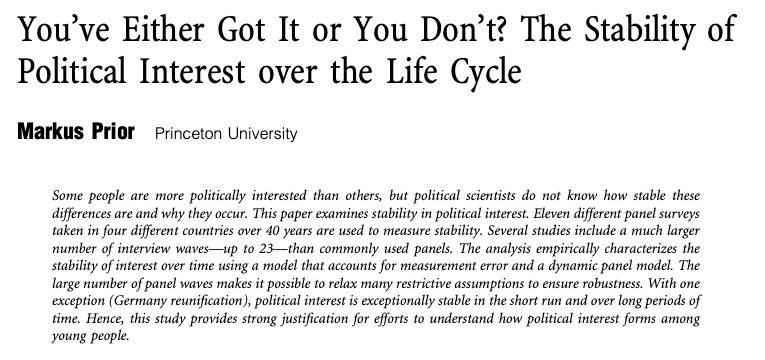 37
2) Studie na makro-úrovni
38
A) Institucionální proměnné
Povinné volení (+):
Země, kde občané mají zákonem stanovenou povinnost jít volit mají vyšší VÚ

„jenom“ poloviční efekt v případe neuplatnění sankce, nebo částečné sankce (oproti plným sankcím)


Důležitost voleb (+):
Čím důležitější volby (silnější zastupitelské těleso), tím silnější stimul participace
39
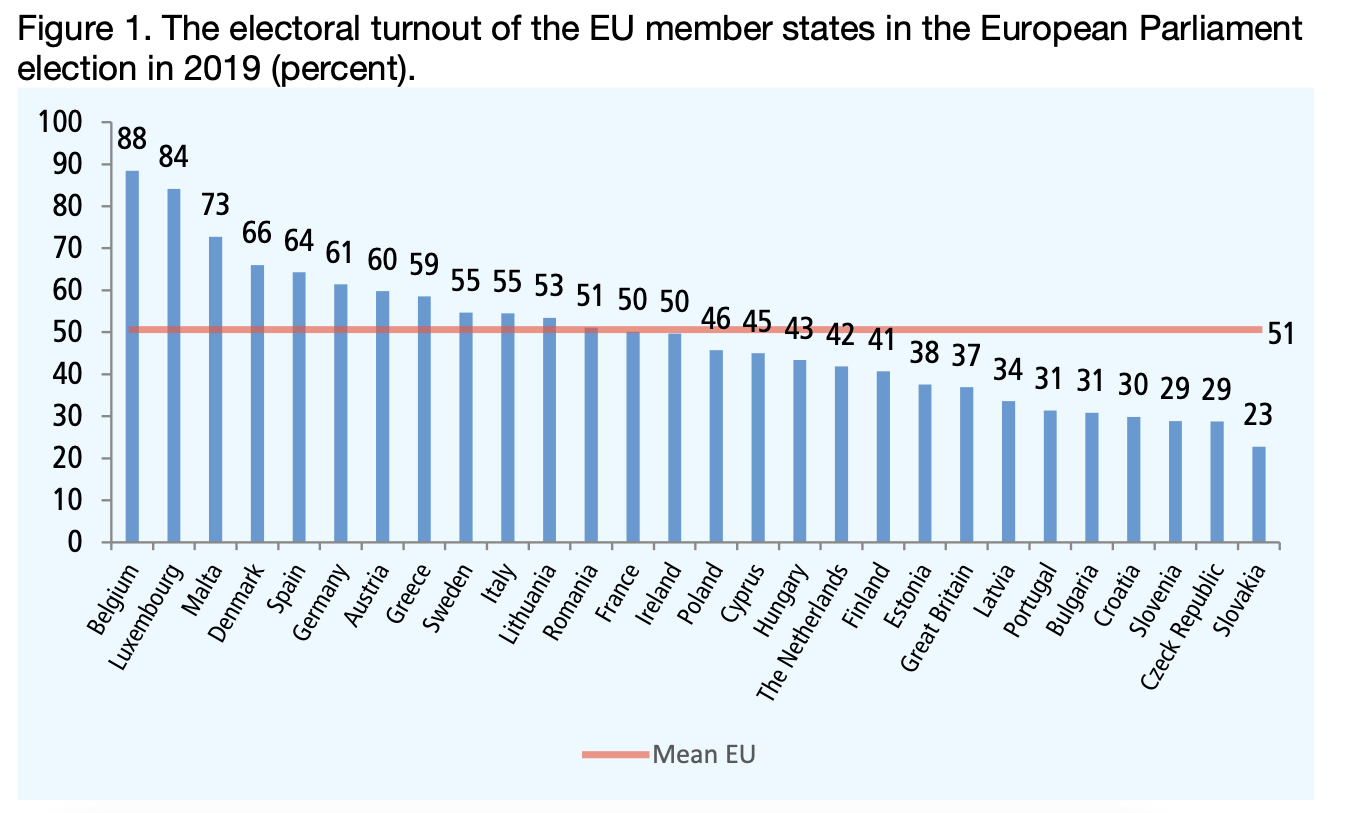 40
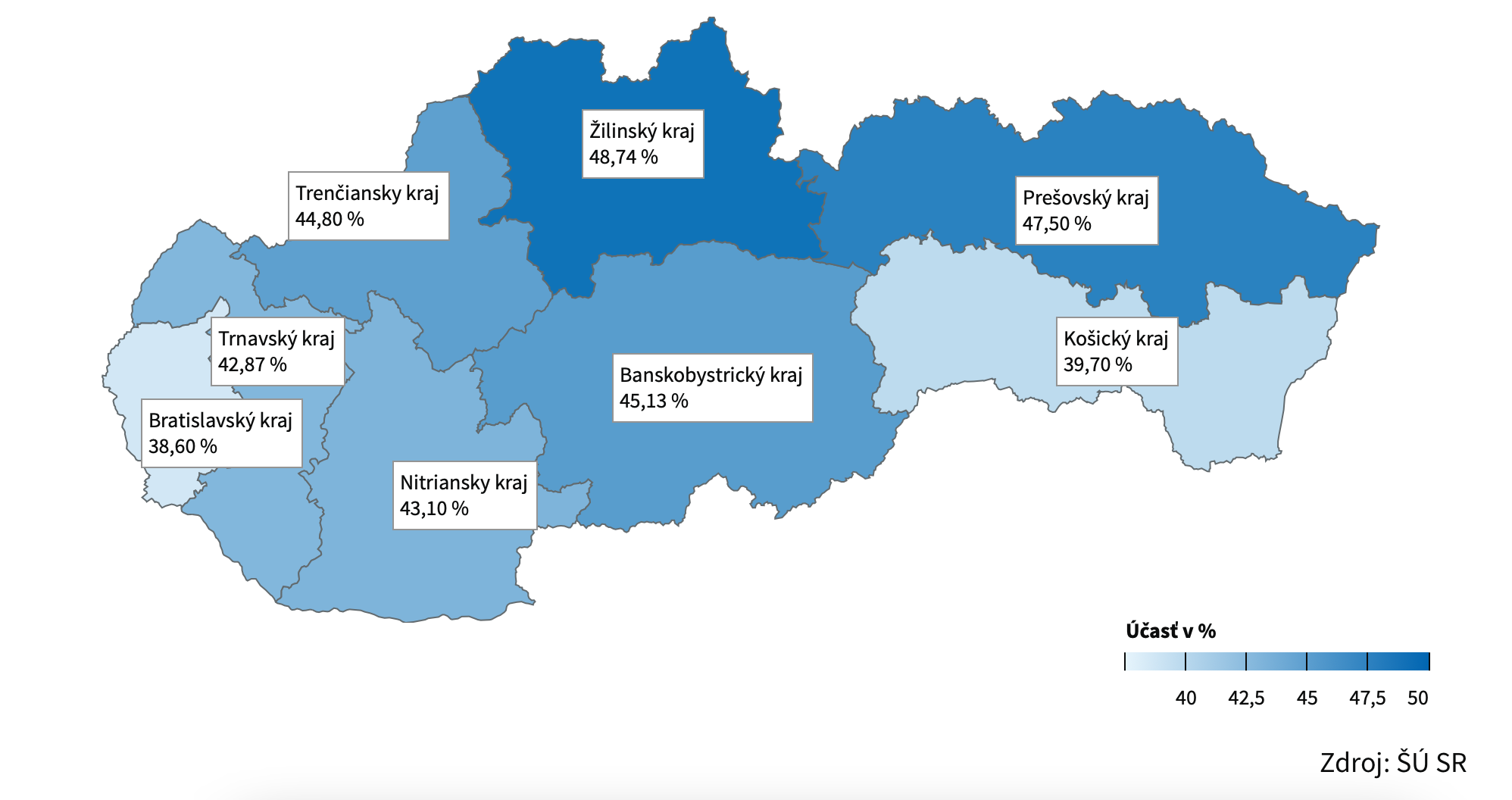 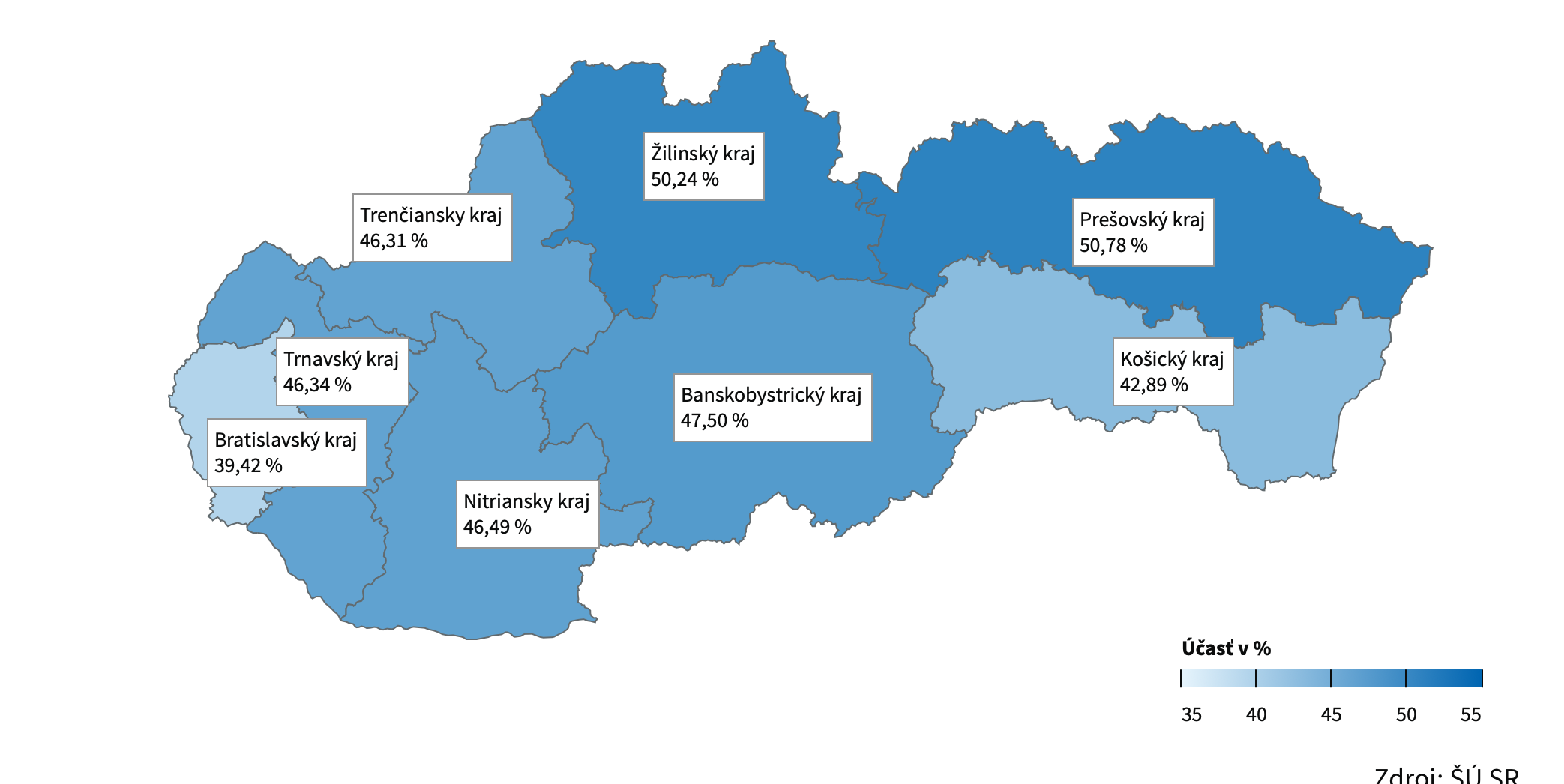 41
A) Institucionální proměnné
Jiné:
Volební systém (PR+, FPTP-): argumentačně zvládnuté ALE jenom minorita případů (hlavně zvýšením případů o krajiny mimo západní EUR)

Snížení věku na volení (-): těžké na měření (není mnoho mimo hranice 18 let)

Jedna komora, volení ve volný den, lehčí způsob volení: nejasné závěry
42
B) Socio-ekonomické proměnné
Velikost populace (-): menší země mají homogennější obyvatelstvo, bližší vztahy mezi sebou a zástupci (možná pocit vyššího P?)

Jiné:
Ekonomický rozvoj krajiny (+): dlouhodobý i krátkodobý, spojené s argumentem věku a vzdělaní ALE nejasné závěry
Hustota obyvatelstva (-), korupce (-): málo případů
43
C) Politické a stranické proměnné
Těsnost voleb (+): 
souvisí s P v rámci racionálního modelu

čím je menší mezera mezi dvěma hlavními kandidáty/stranami -> vyšší šance, že hlas občana se bude počítat => těsné volby přivolávají mediální pokrytí a více stranické mobilizace

Blais (2020) funguje vs. Stockemer (2017) ne
44
C) Politické a stranické proměnné
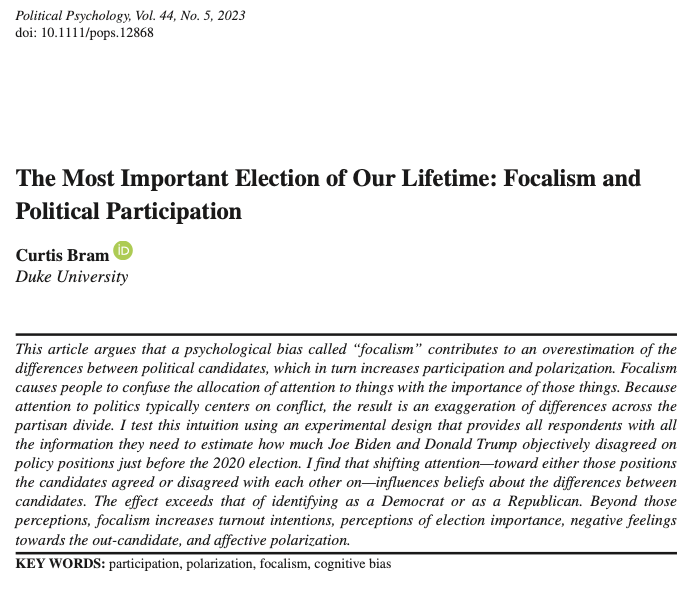 45
C) Politické a stranické proměnné
Méně úspěšné:

Počet stran (+): čím víc stran soutěží, tím víc možností na výběr mají voliči + lepší mobilizace -> spíše bude reflektovat jejich názor vs. Víc stran značí komplikovanější systém na pochopení (nutných víc info) + koaliční vládnutí
46
Současný výzkum volební účasti
47
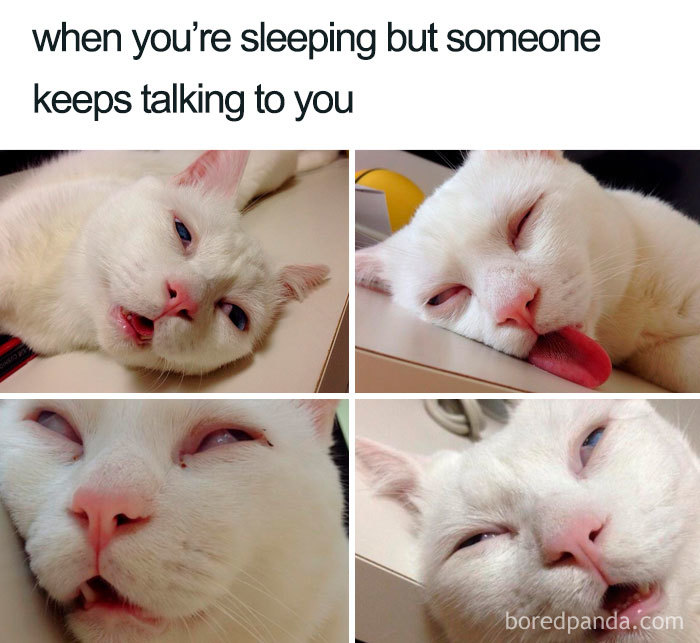 48
Současný výzkum
Ksiazkiewicz a Erol 2022 - Too tired to vote: A multi-national comparison of election turnout with sleep preferences and behaviors

Analýza 9 zemí (Finland, Greece, Ireland, Mexico, the Netherlands, New Zealand, the Philippines, Russia, and South Korea), dotazníky

Existuje asociace mezi spánkem, chronotypem a VÚ?

„those who sleep too little or too much are less likely to vote“

Ranní chronotyp – vyšší VÚ (ale ne vždy)
49
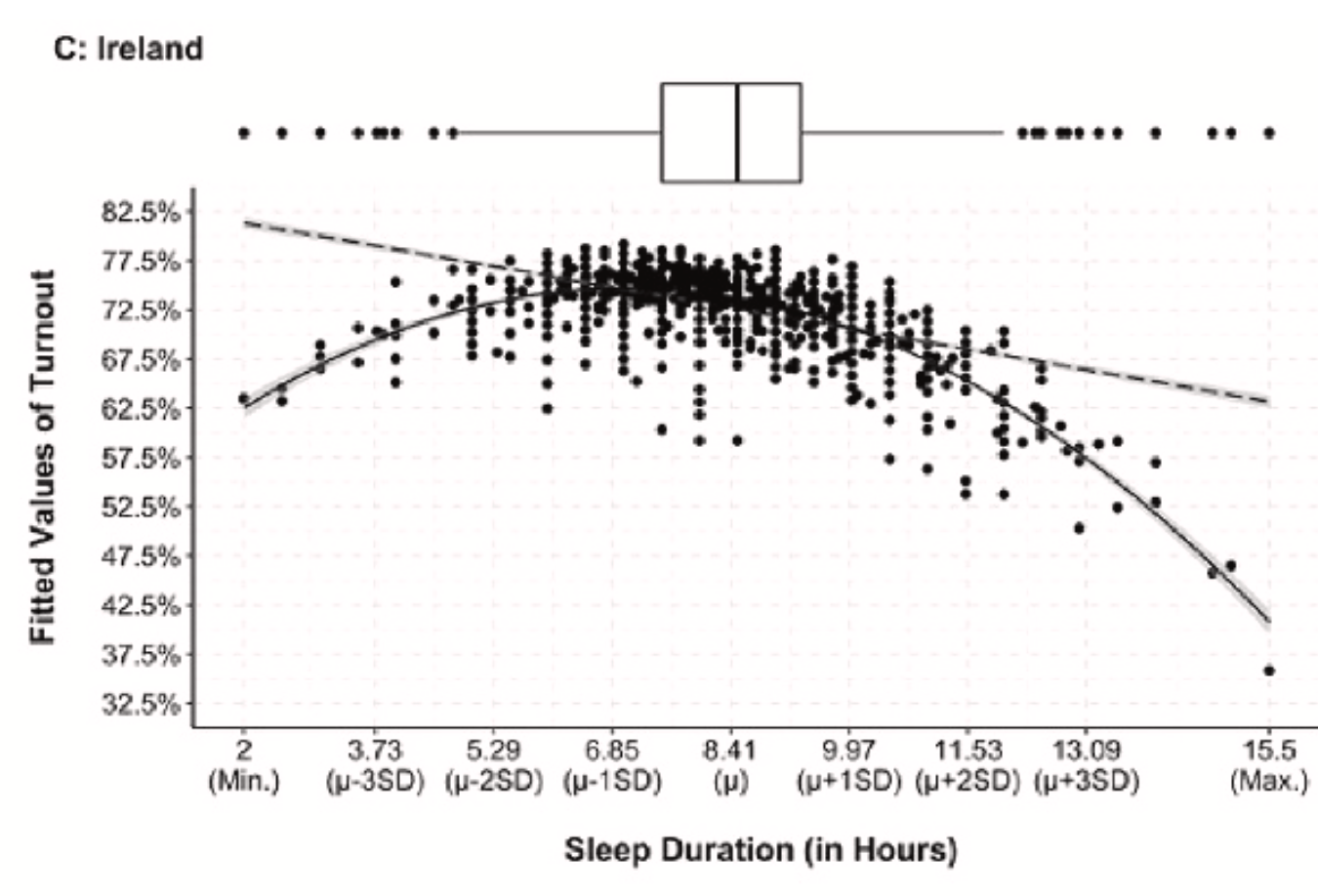 Současný výzkum
50
Všeobecné zdraví:
20 EU zemí -> snížení VÚ (0.48 pp.)
Švédsko -> snížení VÚ ALE zvýšení v jiných formách (kontakt, protest)

Zasažení v každodenních aktivitách:
20 EU zemí -> snížení VÚ ALE zvýšení v jiných formách (boycott, petice, kontakt)
USA – znevýhodnění 5.7 pp. turnout gap

Deprese:
USA (mediována vzdělaním and partisanship)
51
Personal state
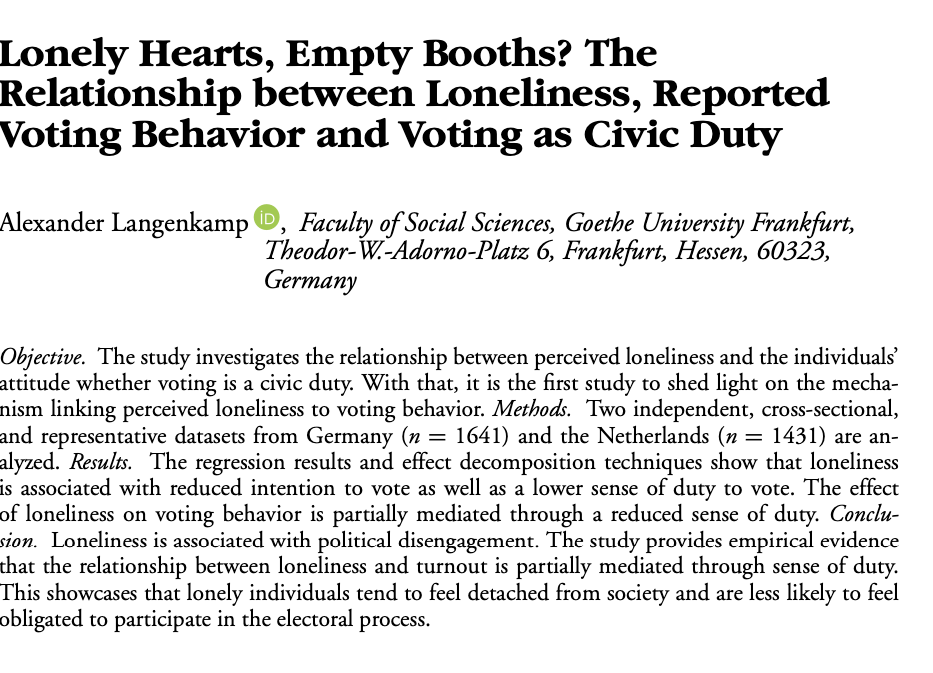 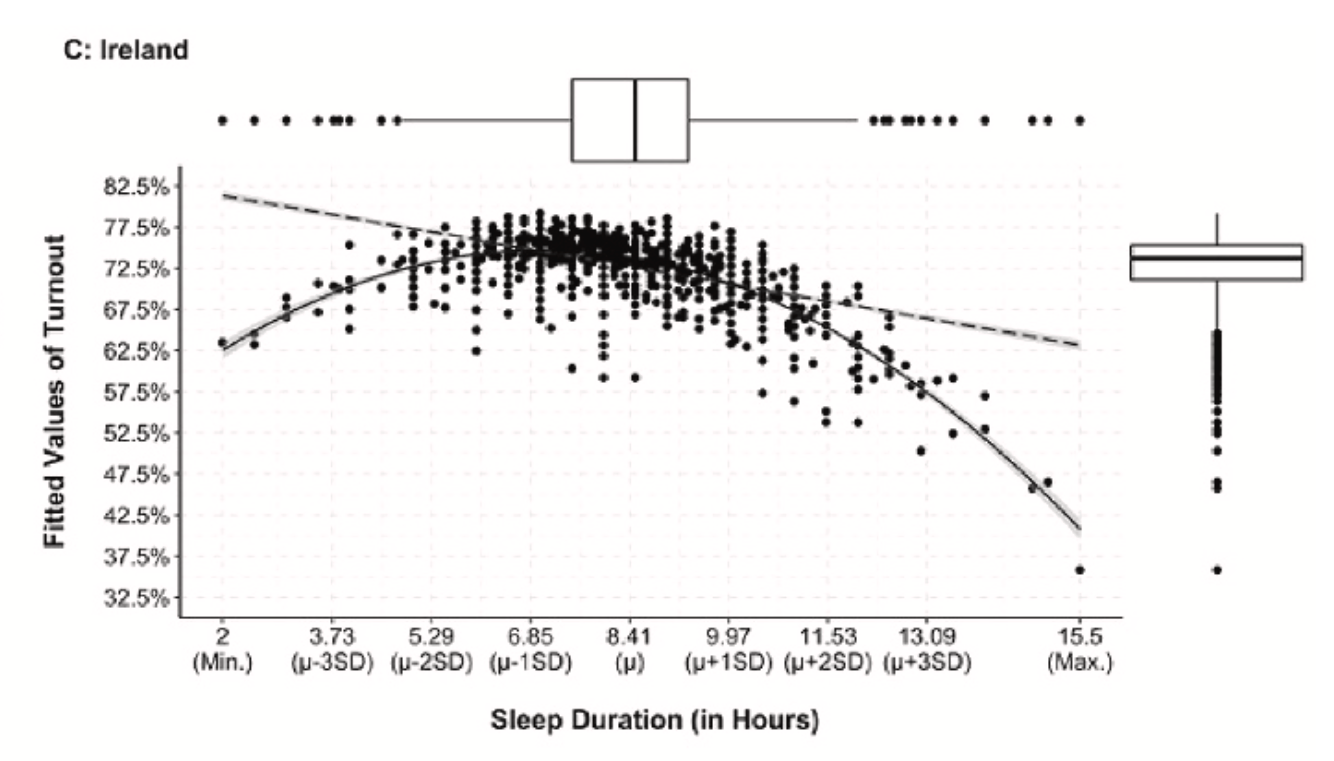 52
Současný výzkum: jak zvýšit volební účast
Hlasování v nepřítomnosti preferováno lidmi se znevýhodněním (Kincart, 2023)

Předplacené poštovné +1.1 až +1.3

Otevření víc volebních místností (v zahraničí): Lotyšsko

Změna lokace volební místnosti: Los Angeles a 
California's 2003 gubernatorial recall volba  -> -1.8 pp.

Automatická registrace-> + 2.1 pp.

All-mail-volení: Colorado -> +8 pp. (mladí, méně vzdělaní, ne-bíle rasy)
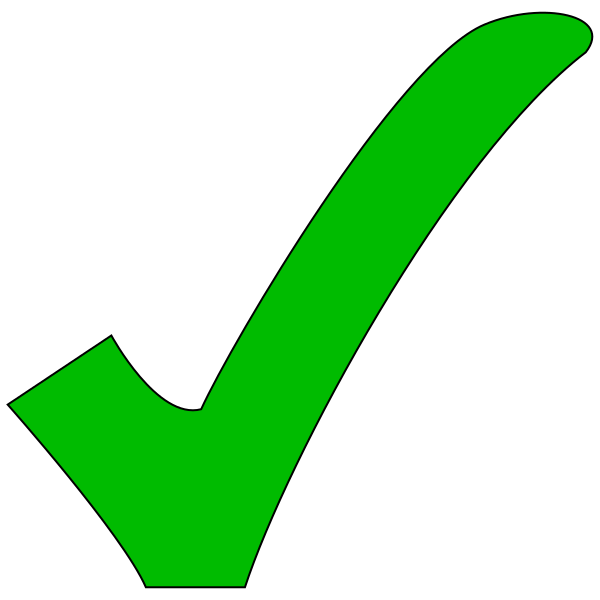 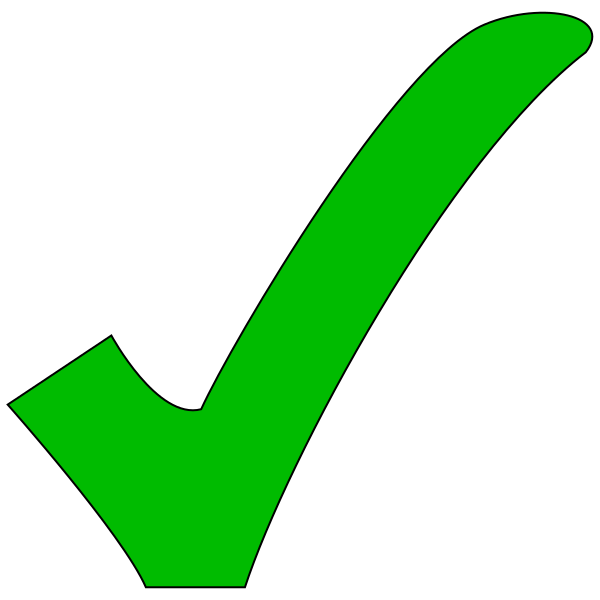 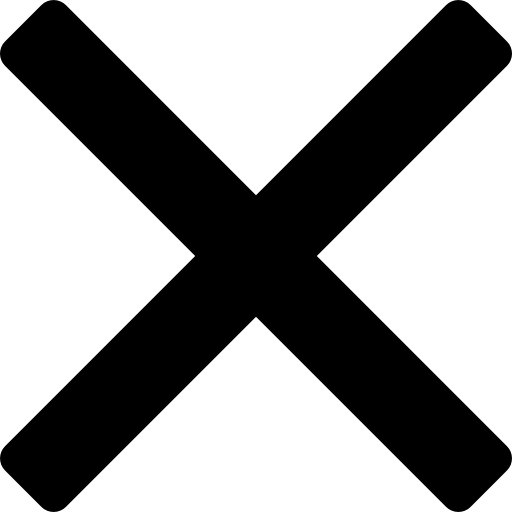 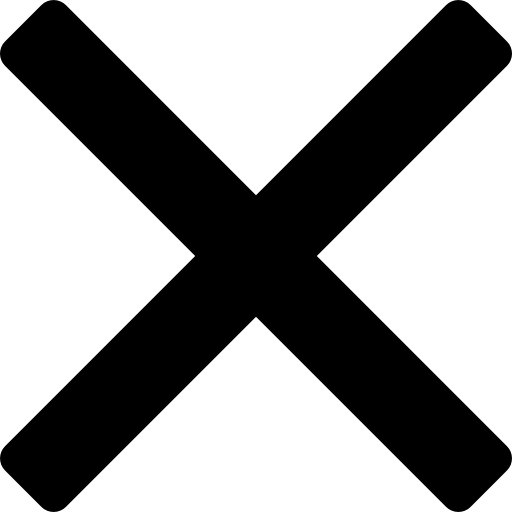 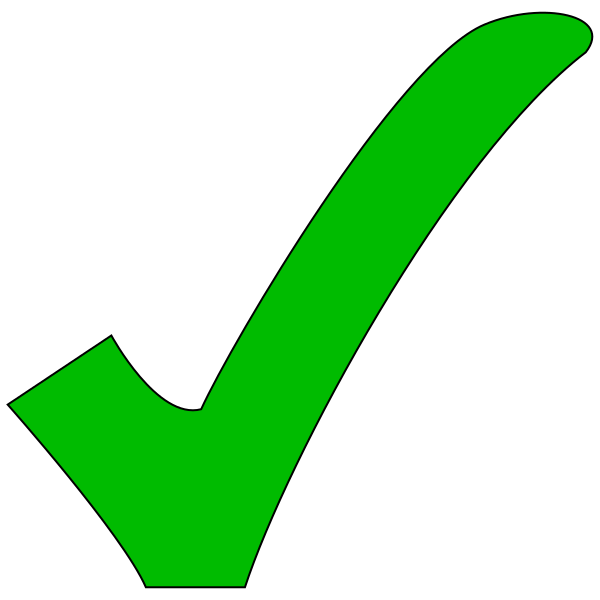 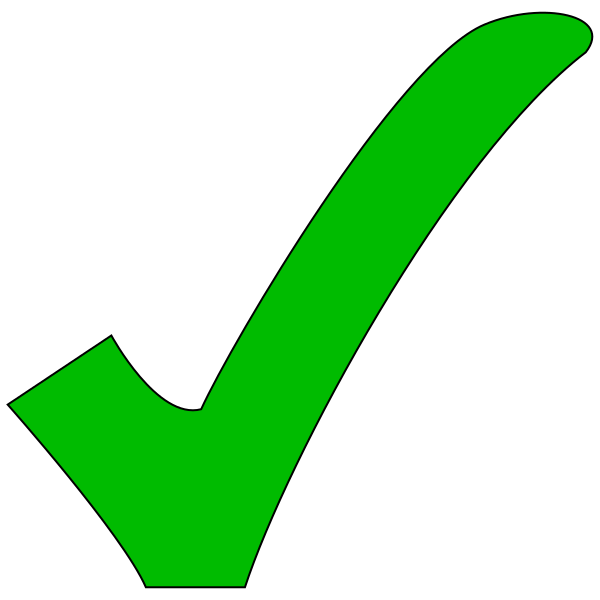 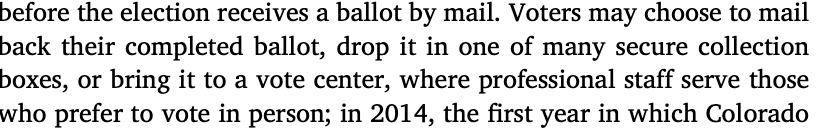 53
Výzvy do budoucna
Výzkum poskytl nové prediktory VÚ (korupce, počasí, etnická frakcionalizace...) a lepší techniky modelovaní

Nutné brát výzkum kontextuálně (v rámci regiónů, zemí) a brát kontexty do úvahy

Nutná lepší komparace různých úrovní analýzy (lokální – regionální – národní) i mezi krajinami

Snaha o lepší „uchopení“ a měření proměnných (hlavně ZP TURNOUT) – TURNOUT jako: 
% registrovaných voličů
% voličů oprávněných volit (na základě věku) 
-> ne nutně náš problém
54
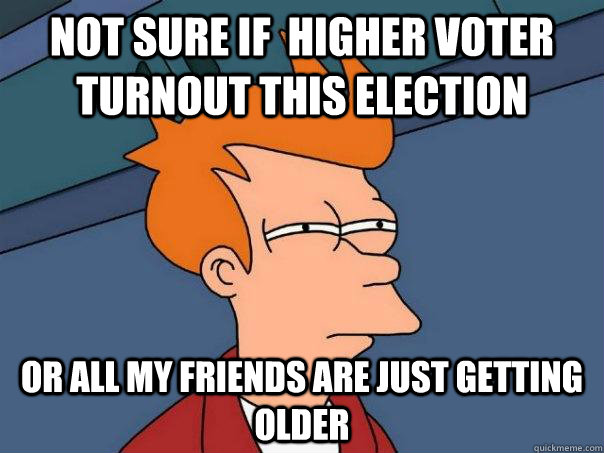 55
Literatúra
Adman, P. (2020). Does poor health cause political passivity even in a Scandinavian welfare state? Investigating the impact of self-rated health using Swedish panel data. Electoral Studies, 65, 102110.
Aldrich, J. H. (1993). Rational choice and turnout. American journal of political science, 246-278.
Blais, A. (2006). What affects voter turnout?. Annu. Rev. Polit. Sci., 9, 111-125.
Blais, A., Young, R., & Lapp, M. (2000). The calculus of voting: An empirical test. European Journal of Political Research, 37(2), 181-201.
Bonica, A., Grumbach, J. M., Hill, C., & Jefferson, H. (2021). All-mail voting in Colorado increases turnout and reduces turnout inequality. Electoral studies, 72, 102363.
Burns, N., Schlozman, K. L., & Verba, S. (2021). The private roots of public action. Harvard University Press.
Cancela, J., & Geys, B. (2016). Explaining voter turnout: A meta-analysis of national and subnational elections. Electoral Studies, 42, 264-275.
Downs, A. (1957). An economic theory of democracy.
Fisher, J., Fieldhouse, E., Franklin, M. N., Gibson, R., Cantijoch, M., & Wlezien, C. (Eds.). (2018). The Routledge handbook of elections, voting behavior and public opinion (pp. 280-292). London: Routledge.
Geys, B. (2006). Explaining voter turnout: A review of aggregate-level research. Electoral studies, 25(4), 637-663.
Gomez, B. T., Hansford, T. G., & Krause, G. A. (2007). The Republicans should pray for rain: Weather, turnout, and voting in US presidential elections. The Journal of Politics, 69(3), 649-663.
Green, D. P., McGrath, M. C., & Aronow, P. M. (2013). Field experiments and the study of voter turnout. Journal of Elections, Public Opinion and Parties, 23(1), 27-48. 
Kincart, S. (2023). Addressing the Voter Turnout Gap Between Disabled and Non-Disabled Voters. Hinckley Journal of Politics, 24.
Ksiazkiewicz, A., & Erol, F. (2022). Too tired to vote: A multi-national comparison of election turnout with sleep preferences and behaviors. Electoral Studies, 78, 102491.
Langenkamp, A. (2021). Lonely hearts, empty booths? The relationship between loneliness, reported voting behavior and voting as civic duty. Social science quarterly, 102(4), 1239-1254.
Ojeda, C. (2015). Depression and political participation. Social Science Quarterly, 96(5), 1226-1243.
Lijphart, A. (1997). Unequal participation: Democracy's unresolved dilemma presidential address, American Political Science Association, 1996. American political science review, 91(1), 1-14.
Pettigrew, S. (2021). The downstream consequences of long waits: How lines at the precinct depress future turnout. Electoral studies, 71, 102188.
Powell, G. B. (1982). Contemporary democracies. Harvard University Press.
Reire, G. (2021). Opening of new election polling stations: the effect on turnout and diaspora voting patterns. Economic Science for Rural Development (Latvia), (55).
Riker, W. H., & Ordeshook, P. C. (1968). A Theory of the Calculus of Voting. American political science review, 62(1), 25-42.
Rosema, M. (2007). Low turnout: Threat to democracy or blessing in disguise? Consequences of citizens' varying tendencies to vote. Electoral Studies, 26(3), 612-623.
Smets, K., & Van Ham, C. (2013). The embarrassment of riches? A meta-analysis of individual-level research on voter turnout. Electoral studies, 32(2), 344-359.
Stockemer, D. (2017). What affects voter turnout? A review article/meta-analysis of aggregate research. Government and Opposition, 52(4), 698-722.
Stockemer, D., & Wigginton, M. (2018). Fair weather voters: do Canadians stay at home when the weather is bad?. International journal of biometeorology, 62(6), 1027-1037.
Yin, J., Willi, T., & Leemann, L. (2021). Prepaid postage using pre-stamped envelopes to affect turnout costs. Electoral Studies, 74, 102405.
56